CUDA C/C++ programozás
CUDA C bevezetés
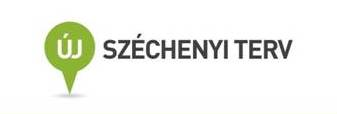 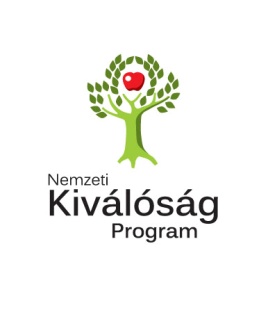 A segédanyag készítése a TÁMOP 4.2.4.A/2-11-1-2012-0001 Nemzeti Kiválóság Program című kiemelt projekt keretében zajlott. A projekt az Európai Unió támogatásával, az Európai Szociális Alap társfinanszírozásával valósul meg.
Alapvető tulajdonságok
A CUDA C egyszerű a C nyelv kiterjesztése a GPU-k elérésére.
Egyszerű szintaktikai kiegészítéseket ad a C nyelvhez.
Nem csak függvénykönyvtár, új vezérlési szerkezeteket, konstrukciókat definiál.
Teljesen kompatibilis a C nyelvvel, a C programok módosítás nélkül használhatóak, de csak a CPU-t fogják használni.

A GPU kódok *.cu fileban vannak megírva, amelyet az NVCC fordító, és egy natív C/C++ fordító együtt kezel. (Lásd később)
CUDA „Hello World”
HelloWorld.cu:
#include <cuda_runtime.h>
#include <stdio.h>

int main(int argc, char** argv)
{
    printf("Hello World!\n");

    return 0;
}
CPU és GPU környezet
A CUDA modelljében a CPU és a GPU elkülönülten működnek.
Megkülönböztetünk „host” (gazda) és „device” eszköz környezetet.
Host
Device
CPU
GPU
Központi memória
Grafikus memória
CPU és GPU függvények
A CPU-n és a GPU-n futtatott kódok jelölőkkel vannak megkülönböztetve
A __global__ jelöléssel ellátott függvények (kernelek) a GPU-n futnak.
A jelöletlen, vagy __host__ jelöléssel ellátott függvényeket a CPU futtatja.
A GPU kódokat CPU függvényről indíthatjuk a <<<…>>> direktívával kiegészített függvényhívás-ként.
Pl.: kernel<<<1,1>>>()
Egyszerű kernel írása
#include <cuda_runtime.h>
#include <stdio.h>

__global__ void kernel(void) {
    return;
}

int main(int argc, char** argv) {
    kernel<<<1,1>>>();
    printf("Hello World!\n");

    return 0;
}
CPU és GPU memória
A CPU és a GPU külön memóriát is kezel:
A CPU-hoz tartozó, központi memória kezelés ugyanúgy működik, mint a standard C/C++ kódok esetében.
A GPU-hoz tartozó grafikus memória a CUDA Runtime függvényein keresztül történik.
Memóriafoglalás: cudaMalloc(…)
Adat másolás: cudaMemcpy(…)
Memória felszabadítás: cudaFree(…)
Összeadás a GPU-n
#include <cuda_runtime.h>
#include <stdio.h>

__global__ void add( int a, int b, int* c )
{
    *c = a + b;

    return;
}
Összeadás a GPU-n
int main(int argc, char** argv) {
    int c;
    int* dev_c;

    cudaMalloc((void**)&dev_c, sizeof(int) );

    add<<<1,1>>>(2, 7, dev_c);

    cudaMemcpy(&c, dev_c, sizeof(int),               cudaMemcpyDeviceToHost);

    printf("a + b = %d\n", c);

    cudaFree(dev_c)

    return 0;
}
CUDA memóriakezelő függvények
cudaError_t cudaMalloc(	void** devPtr,	size_t size)

Paraméterek:
	devPtr	– pointer a lefoglalt memória címének
	size	– lefoglalni kívánt memóriaterület mérete

Visszatérési érték:
	Az eredmény hibakódja
	(cudaSuccess, cudaErrorMemoryAllocation)
CUDA memóriakezelő függvények
cudaError_t cudaMemcpy(	void* dst,
	const void* src,
	size_t count,
	enum cudaMemcpyKind kind)
Paraméterek:
	dst	– cél memóriaterület mutatója
	src	– forrás memóriaterületének mutatója
	count 	– másolni kíván byte-ok száma
	kind	– Másolás típusa:
cudaMemcpyHostToHost,
cudaMemcpyHostToDevice,
cudaMemcpyDeviceToHost,
cudaMemcpyDeviceToDevice

Visszatérési érték:
	Az eredmény hibakódja	(cudaSuccess, cudaErrorInvalidValue, cudaErrorInvalidDevicePointer, cudaErrorInvalidMemcpyDirection)
CUDA memóriakezelő függvények
cudaError_t cudaFree(void* devPtr)

Paraméterek:
	devPtr	– a felszabadítani kívánt memóriaterület		mutatója

Visszatérési érték:
	Az eredmény hibakódja	(cudaSuccess, cudaErrorInvalidDevicePointer, cudaErrorInitializationError)
Vektorok összeadása
int* a, b, c;

    // ...

    for(i=0; i<n; i++) {
        c[i] = a[i] + b[i];
    }
Vektorok összege GPU-n
04_VectorAdd.cu
A GPU-n a kernelek több példányban párhuzamosan indíthatóak el.
Az indítási struktúrát függvényhíváskor a <<<…>>> operátorral adhatjuk meg.
pl.: add<<<N, 1>>>(…) az add függvényt N példányban (blokkban) indítja el.
Minden vektor indexhez külön szálat indíthatunk.
Az indexelés a függvényen belül történik
A kernelen belül a szálak egy egyedi azonosítót kapnak, amelyet a blockIdx beépítet változón keresztül érhetünk el.
Ez egy 3 dimenziós struktúra, aminek most csak az leső, x dimenzióját használjuk.
Vektorok összege GPU-n
A GPU kódban általában minden adatelemhez külön feldolgozó szálat rendelünk.
1.
szál
2.
szál
3.
szál
4.
szál
5.
szál
6.
szál
n.
szál
A[1]
A[2]
A[3]
A[4]
A[5]
A[6]
…
A[n]
B[1]
B[2]
B[3]
B[4]
B[5]
B[6]
…
B[n]
C[1]
C[2]
C[3]
C[4]
C[5]
C[6]
…
C[n]
Vektorok összege GPU-n
1. blokk
2. blokk
__global__ void
addKernel(int* a, int* b, int* c) {
    int tid = blockIdx.x;

    if(tid < N)
        c[tid] = a[tid] + b[tid];

    return;
}
__global__ void
addKernel(int* a, int* b, int* c) {
    int tid = blockIdx.x;

    if(tid < N)
        c[tid] = a[tid] + b[tid];

    return;
}
3. blokk
4. blokk
__global__ void
addKernel(int* a, int* b, int* c) {
    int tid = blockIdx.x;

    if(tid < N)
        c[tid] = a[tid] + b[tid];

    return;
}
__global__ void
addKernel(int* a, int* b, int* c) {
    int tid = blockIdx.x;

    if(tid < N)
        c[tid] = a[tid] + b[tid];

    return;
}
Vektorok összege GPU-n
Az indexelés a függvényen belül történik
A kernelen belül a szálak egy egyedi azonosítót kapnak, amelyet a blockIdx beépítet változón keresztül érhetünk el.
Ez egy 3 dimenziós struktúra (x, y, z) indexekkel.
Most csak az leső, x dimenzióját használjuk.
__global__ void addKernel(int* a, int* b, int* c) {
    int tid = blockIdx.x;

    if(tid < N)
        c[tid] = a[tid] + b[tid];

    return;
}
Ami kimaradt
A blokkokat lehet 2-, vagy 3- dimenziós struktúrában (rácsban) is indítani. Ilyenkor a <<<…>>> operátor első tagját dim3 típusú struktúra-ként kell megadni.
Hasznos lehet 2-3 dimenziós adatok feldolgozáskor
Pl.: mátrixok, képek, térfogati adatok, stb…
A 2D tömbstruktúrát minden GPU támogatja, a 3D-t csak az újabbak.
A rács méretére gpu-tól függően különböző korlátozásaok lehetnek.

A megkötésekkel kapcsolatban lásd: CUDA C Programming guide - G függlék /számítási képességek/)
Ami kimaradt - 2
A függvényeknek a CUDA kódban valójában 3 típusát különböztetjük meg.
A megkülönböztetésre a függvény definíciója elé írt előjegyzést használjuk.
__host__: CPU-n fut.
__global__: GPU-n fut, a CPU-ról hívható.
__device__: GPU-n fut, GPU kódból hívható.

És nem mellékesen a GPU kód kezeli az objektumorientáltságot is.
Egy érdekes példa
Julia halmaz megjelenítése a GPU-n.
Adott egy Z konstans komplex szám, és egy Z0 kiindulópont.
A Z0 pont eleme a Julia halmaznak, ha a 
Zn+1 = Zn*Zn + C
sorozat konvergens.
2-D képpont koordinátákra fordítva  kezdőpont meghatározása:
Z0 = x + y*i
Ha egy (x, y) pixel koordinátához tartozó szám konvergens sorozatot ad, akkor egy adott színt adunk a pixelnek, ha nem, akkor egy másik színt.
Példa megvalósítása a GPU-n
for (i=0; i<200; i++) {
        a = a * a + c;
        if (a.magnitude2() > 1000)
            return 0;
    }
    return 1;
Eredmény